Дистанционно обучение по обучителен модул 3
„Опазване на културно-историческото наследство и развитие на туризма“
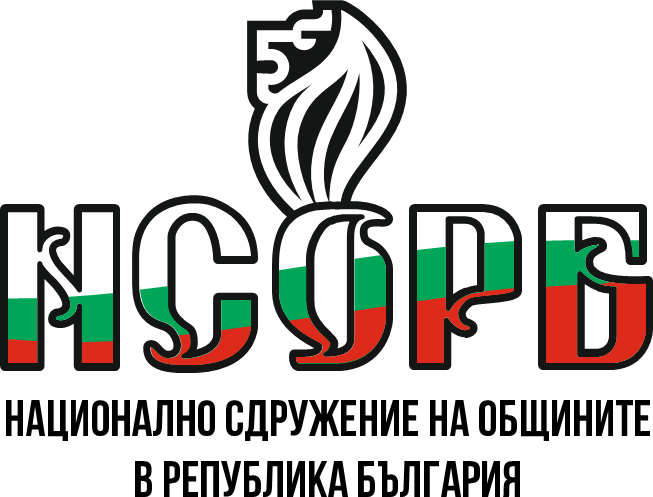 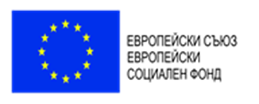 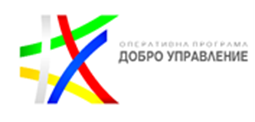 Този документ е създаден съгласно Административен договор №  BG05SFOP001-2.015-0001-C01, проект „Повишаване на знанията, уменията и квалификацията на общинските служители“ за предоставяне на безвъзмездна финансова помощ по Оперативна програма „Добро управление“, съфинансирана от Европейския съюз чрез Европейския социален фонд. 
www.eufunds.bg
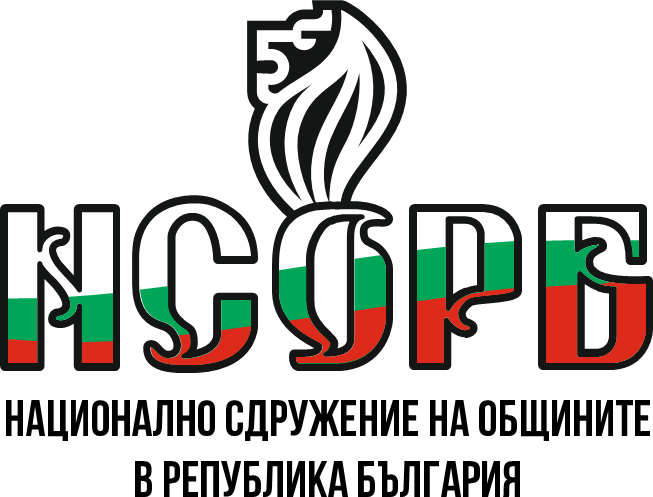 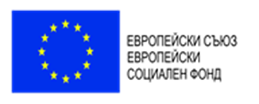 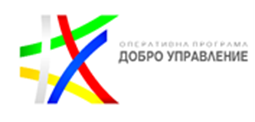 Тема 3. КАТЕГОРИЗИРАНЕ НА МЕСТАТА ЗА НАСТАНЯВАНЕ. ЕДИННА СИСТЕМА ЗА ТУРИСТИЧЕСКА ИНФОРМАЦИЯ В ОБЩИНИТЕ -
възможности, проблеми и резултати по отношение събираемостта на туристически данък, възможности за планиране на местни политики.
Този документ е създаден съгласно Административен договор №  BG05SFOP001-2.015-0001-C01, проект „Повишаване на знанията, уменията и квалификацията на общинските служители“ за предоставяне на безвъзмездна финансова помощ по Оперативна програма „Добро управление“, съфинансирана от Европейския съюз чрез Европейския социален фонд. 
www.eufunds.bg
Тема 3: „Категоризиране на местата за настаняване. Единна система за туристическа информация в общините – възможности, проблеми и резултати по отношение събираемост на туристически данък, възможности за планиране на местни политики. “Обучителен модул 3 „Опазване на културно-историческото наследство и развитие на туризма“
Нормативна база
Закон за туризма;
Тарифа за таксите, които се събират по закона за туризма;
Наредба за изискванията към категоризираните местата за настаняване и заведенията за хранене и развлечения, за реда за определяне на категория, както и за условията и реда за регистриране на стаи за гости и апартаменти за гости;
Наредба за Националния туристически регистър;
Наредба № 2 от 26 октомври 2015 г. за единните стандарти и за организацията на дейността на туристическите информационни центрове (ТИЦ) и националната мрежа на туристическите информационни центрове;
Наредба за преместваемите обекти, за рекламните, информационни и монументално-декоративни елементи и за рекламната дейност;
Наредба за обезопасяването и информационната обезпеченост на ски пистите в Република България и за определяне правилата за безопасност върху територията на ски пистите и ски зоните и за организацията на работата на ски патрулите;
Тема 3: „Категоризиране на местата за настаняване. Единна система за туристическа информация в общините – възможности, проблеми и резултати по отношение събираемост на туристически данък, възможности за планиране на местни политики. “Обучителен модул 3 „Опазване на културно-историческото наследство и развитие на туризма“
Нормативна база
Правилник за организацията на дейността на Общинско предприятие, отговарящо за сектор „Туризъм“, Дирекция или друга общинска структура;
Правилник за организацията и дейността на Общинската експертна комисия по категоризация на туристически обекти /ОЕККТО/;
Етичен кодекс;
Стратегия за развитие на Общината като туристическа дестинация за програмен период;
План за действие към Стратегия за развитие на Общината като туристическа дестинация за програмен период;
Програма за развитие на туризма на Общината като туристическа дестинация за програмен период.
Тема 3: „Категоризиране на местата за настаняване. Единна система за туристическа информация в общините – възможности, проблеми и резултати по отношение събираемост на туристически данък, възможности за планиране на местни политики. “Обучителен модул 3 „Опазване на културно-историческото наследство и развитие на туризма“
Общински съвет
Общинският съвет определя политиката за развитие на туризма на територията на общината, като включва в програмата за реализация на общинския план за развитие самостоятелен раздел, съдържащ общинска програма за развитие на туризма. Тя е в съответствие с приоритетите на областната стратегия за развитие на туризма и стратегиите по чл. 5, ал. 2. Общинската програма за развитие на туризма предвижда конкретни проекти, включващи мероприятия за:
1. изграждане и поддържане на инфраструктурата, обслужваща туризма на територията на общината, включително местните пътища до туристически обекти;
2. изграждане и функциониране на общински туристически информационни центрове и организация на информационното обслужване на туристите;
3. изграждане и поддържане на туристически обекти, които са общинска собственост или за които правото за ползване и управление е предоставено на общината;
Тема 3: „Категоризиране на местата за настаняване. Единна система за туристическа информация в общините – възможности, проблеми и резултати по отношение събираемост на туристически данък, възможности за планиране на местни политики. “Обучителен модул 3 „Опазване на културно-историческото наследство и развитие на туризма“
Нормативна база
4. организиране на събития и мероприятия с местно и национално значение, които допринасят за развитието на туризма;
5. провеждане на проучвания, анализи и прогнози за развитието на туризма в общината;
6. реклама на туристическия продукт на общината, включително участие на туристически борси и изложения;
7. взаимодействие и членство на общината в туристически сдружения и в съответната организация за управление на туристическия район;
8. подобряване качеството на услугите, предлагани в общинските туристически обекти;
9. благоустрояване, изграждане и поддържане на инфраструктурата - общинска собственост, в националните курорти, когато на територията на общината има такива.
В случаите, когато на територията на общината е разположен национален курорт по чл. 56а, общинският съвет е длъжен да планира разходи за подобряване на предлаганите туристически дейности, общински обекти, услуги и продукти в националния курорт.
Тема 3: „Категоризиране на местата за настаняване. Единна система за туристическа информация в общините – възможности, проблеми и резултати по отношение събираемост на туристически данък, възможности за планиране на местни политики. “Обучителен модул 3 „Опазване на културно-историческото наследство и развитие на туризма“
Нормативна база
Кметът на общината:
1. разработва програмата по чл. 11, ал. 1 и отчета за нейното изпълнение и след одобрението им от консултативния съвет по чл. 13, ал. 1 ги внася за приемане от общинския съвет;
2. създава и ръководи консултативния съвет по чл. 13, ал. 1;
3. създава Общинска експертна комисия по категоризация на туристически обекти (ОЕККТО);
4. определя категорията на туристически обекти по предложение на ОЕККТО в предвидените в този закон случаи;
5. създава и поддържа общински регистър на категоризираните по т. 4 туристически обекти на територията на общината - част от Националния туристически регистър;
6. предлага на общинския съвет да определи размера на туристическия данък след писмено становище на консултативния съвет по чл. 13, ал. 1;
Тема 3: „Категоризиране на местата за настаняване. Единна система за туристическа информация в общините – възможности, проблеми и резултати по отношение събираемост на туристически данък, възможности за планиране на местни политики. “Обучителен модул 3 „Опазване на културно-историческото наследство и развитие на туризма“
Нормативна база
7. ежемесечно изпраща информацията от регистъра по т. 5 на електронен носител или по електронен път на министъра на туризма;
8. събира статистическа информация и създава и поддържа информационна база данни за туризма на територията на общината съгласно наредбата по чл. 165, ал. 2;
9. разработва и изпълнява програми и проекти в областта на туризма, финансирани от Европейския съюз и от международни организации;
10. сътрудничи и подпомага инициативи на държавните органи, организацията за управление на туристическия район и на туристическите сдружения за развитие на туризма на територията на общината в изпълнение на националната политика в областта на туризма;
11. изготвя годишен отчет за разходването на събрания на територията на общината туристически данък и го публикува на интернет страницата на съответната община;
12. осъществява контролни функции в предвидените в този закон случаи.
Тема 3: „Категоризиране на местата за настаняване. Единна система за туристическа информация в общините – възможности, проблеми и резултати по отношение събираемост на туристически данък, възможности за планиране на местни политики. “Обучителен модул 3 „Опазване на културно-историческото наследство и развитие на туризма“
3.1.1. Категоризиране на туристически обекти
Законът за туризма и Наредбата за изискванията към категоризираните места за настаняване и заведения за хранене и развлечения, за реда за определяне на категория, както и за условията и реда за регистриране на стаи за гости и апартаменти за гости са основните нормативни документи, които  уреждат процеса на категоризиране на местата за настаняване и заведенията за хранене и развлечение в Р България. На категоризиране, съгласно чл. 119, ал. 1 от Закона за туризма, подлежат местата за настаняване и прилежащите към тях заведения за хранене и развлечения, самостоятелните заведения за хранене и развлечения, туристическите хижи, туристическите учебни центрове и туристическите спални и прилежащите към тях заведения за хранене. Те трябва да бъдат категоризирани или регистрирани по Закона за туризма, независимо от вида на тяхната собственост и начина на управлението им.
Тема 3: „Категоризиране на местата за настаняване. Единна система за туристическа информация в общините – възможности, проблеми и резултати по отношение събираемост на туристически данък, възможности за планиране на местни политики. “Обучителен модул 3 „Опазване на културно-историческото наследство и развитие на туризма“
3.1.2. Категоризиране, съгласно Закона за туризма
Обекти, които не подлежат на категоризация:
Съгласно чл. 120 от Закона за туризма - заведения за хранене и развлечения, разположени в учебни и лечебни заведения, както и във ведомства и предприятия, предназначени за ползване само от техни служители и за които няма осигурен свободен достъп за външни посетители;
Заведения за бързо обслужване, чийто капацитет е до 12 места за сядане, или обособени с до 12 места за сядане части от търговски обекти;
Обособени като места за хранене части от помещения или дворове на категоризирани къщи за гости, стаи за гости и хостели, където се предлага домашно приготвена храна само на гостите, вписани в регистъра на настанените туристи на съответния обект;
Ловните бази по Закона за лова и опазване на дивеча: ловна резиденция, ловен дом, ловна хижа и ловен заслон.
Тема 3: „Категоризиране на местата за настаняване. Единна система за туристическа информация в общините – възможности, проблеми и резултати по отношение събираемост на туристически данък, възможности за планиране на местни политики. “Обучителен модул 3 „Опазване на културно-историческото наследство и развитие на туризма“
3.1.2. Категоризиране, съгласно Закона за туризма
Обекти, които не подлежат на категоризация:
Съгласно чл. 120 от Закона за туризма - заведения за хранене и развлечения, разположени в учебни и лечебни заведения, както и във ведомства и предприятия, предназначени за ползване само от техни служители и за които няма осигурен свободен достъп за външни посетители;
Заведения за бързо обслужване, чийто капацитет е до 12 места за сядане, или обособени с до 12 места за сядане части от търговски обекти;
Обособени като места за хранене части от помещения или дворове на категоризирани къщи за гости, стаи за гости и хостели, където се предлага домашно приготвена храна само на гостите, вписани в регистъра на настанените туристи на съответния обект;
Ловните бази по Закона за лова и опазване на дивеча: ловна резиденция, ловен дом, ловна хижа и ловен заслон.
Тема 3: „Категоризиране на местата за настаняване. Единна система за туристическа информация в общините – възможности, проблеми и резултати по отношение събираемост на туристически данък, възможности за планиране на местни политики. “Обучителен модул 3 „Опазване на културно-историческото наследство и развитие на туризма“
3.1.3. Обекти, които се категоризират от кметовете на общини
Съгласно чл. 128 от Закона за туризма, кметът на общината или оправомощено от него длъжностно лице, по предложение на ОЕККТО на територията на Общината, определя категорията на местата за настаняване, както следва:
а) хотели – категория „една звезда“ и „две звезди“ и прилежащите към тях заведения за хранене и развлечения;
б) мотели – „една звезда“, „две звезди“ и „три звезди” и прилежащите към тях заведения за хранене и развлечения;
в) семейни хотели – „една звезда“, „две звезди“ и „три звезди”;
г) хостели – „една звезда“, „две звезди“ и „три звезди”;
д) пансиони – „една звезда“ и „две звезди“;
е) почивни станции – „една звезда“, „две звезди“ и „три звезди”;
ж) къщи за гости – „една звезда“, „две звезди“ и „три звезди;
з) бунгала – „една звезда“, „две звезди“ и „три звезди;
и) къмпинги – „една звезда“, „две звезди“ и „три звезди;

Самостоятелните заведения за хранене и развлечения – категория „една звезда“, „две звезди“ и „три звезди“;
Заведенията за хранене и развлечения, разположени върху понтони или върху закотвени в близост до брега плавателни съдове – всички категории за съответния вид.
Тема 3: „Категоризиране на местата за настаняване. Единна система за туристическа информация в общините – възможности, проблеми и резултати по отношение събираемост на туристически данък, възможности за планиране на местни политики. “Обучителен модул 3 „Опазване на културно-историческото наследство и развитие на туризма“
3.1.4. Процедура и документи за категоризация на туристически обекти
Съгласно чл. 129, ал. 1 от Закона за туризма лицето, което ще извършва хотелиерство или ресторантьорство в места за настаняване и в заведения за хранене и развлечения или упълномощено от него лице, подава до съответния категоризиращ орган заявление-декларация за категоризиране. 
Хотелиерство и ресторантьорство в местата за настаняване:
1. В заявление-декларацията се декларират най-малко:
а) наименованието на лицето, както и името на местата за настаняване и на заведенията за хранене и развлечения (с изписване с български и с латински букви), и адрес; телефон/ факс и адрес на електронна поща, ако разполага с такива; в противен случай се изписват имената на упълномощеното лице и неговите телефон/факс и адрес на електронна поща;
б) ЕИК и/или основанието, на което лицето има право по силата на друг закон да извършва стопанска дейност, включително по законодателството на друга държава - членка на Европейския съюз, и на държава - страна по Споразумението за Европейското икономическо пространство, или на Конфедерация Швейцария;
в) че лицето не е в ликвидация - за лицата, които не са търговци;
г) професионалната и езиковата квалификация на персонала в обекта;
д) обстоятелства, свързани с образованието или с професионалната квалификация, стаж в туризма и езиковата квалификация на управителя на туристическия обект съгласно изискванията на наредбата по чл. 121, ал. 5;
е) (изм. - ДВ, бр.17 от 2020 г.) че лицето има право да извършва дейност в обекта, като се посочват индивидуализиращи данни за документа за ползване в зависимост от вида му, а когато документът за ползване подлежи на вписване, се посочват акт, том и година и службата по вписванията, в която е вписан;
Тема 3: „Категоризиране на местата за настаняване. Единна система за туристическа информация в общините – възможности, проблеми и резултати по отношение събираемост на туристически данък, възможности за планиране на местни политики. “Обучителен модул 3 „Опазване на културно-историческото наследство и развитие на туризма“
3.1.4. Процедура и документи за категоризация на туристически обекти
2. Към заявление-декларацията се прилагат:
а) (изм. - ДВ, бр.17 от 2020 г.) копие от документа за ползване на обекта, представляващ място за настаняване, когато обектът не е собствен на заявителя и не подлежи на вписване;
б) (отм. - ДВ, бр.17 от 2020 г.)
в) (изм. - ДВ, бр.17 от 2020 г.) изрично пълномощно, когато заявление-декларацията се подава от пълномощник.
Къщи за гости:
1. В заявление-декларацията се декларират най-малко:
а) наименованието на лицето, както и името на местата за настаняване - стаи за гости, апартаменти за гости или в къщи за гости (с изписване с български и с латински букви), и адрес; телефон/факс и адрес на електронна поща, ако разполага с такива; в противен случай се изписват имената на упълномощеното лице и неговите телефон/ факс и адрес на електронна поща;
б) (изм. - ДВ, бр.17 от 2020 г.) че лицето има право да извършва дейност в обекта, в случай че това лице е различно от собственика на обекта, като се посочват индивидуализиращи данни за документа за ползване в зависимост от вида му, а ако същият подлежи на вписване, се посочват акт, том и година и службата по вписванията, в която е вписан;

2. към заявление-декларацията се прилагат:
а) (изм. - ДВ, бр. 17 от 2020 г.) копие от документа за ползване на обекта, ако не е собствен и не подлежи на вписване;
б) (изм. - ДВ, бр. 17 от 2020 г.) изрично пълномощно, когато заявление-декларацията се подава от пълномощник;
в) (отм. - ДВ, бр. 17 от 2020 г.)
Тема 3: „Категоризиране на местата за настаняване. Единна система за туристическа информация в общините – възможности, проблеми и резултати по отношение събираемост на туристически данък, възможности за планиране на местни политики. “Обучителен модул 3 „Опазване на културно-историческото наследство и развитие на туризма“
3.1.5. Срок на удостоверението за категоризация и промяна  в обстоятелствата
Срок на удостоверението за определяне на категорията:
Съгласно чл. 133, ал. 2 от Закона за туризма срокът на издаденото удостоверение за определена категория на туристическите обекти по ал.1 е 5 години, с изключение на срока на удостоверението за обектите, разположени върху понтон, което е със срок, съответстващ на срока на действие на разрешителното.
Промяна на вписаните обстоятелства:
Съгласно чл. 168 от Закона за туризма при промяна на вписаните обстоятелства се подава заявление по образец до категоризиращия орган, за отразяване на промяната в съответните законови срокове от настъпването й.
Категоризиращият орган или оправомощено от него лице отразява настъпилата промяна чрез издаване на заповед в 7-дневен срок. Промяната се вписва в Националния туристически регистър.
Тема 3: „Категоризиране на местата за настаняване. Единна система за туристическа информация в общините – възможности, проблеми и резултати по отношение събираемост на туристически данък, възможности за планиране на местни политики. “Обучителен модул 3 „Опазване на културно-историческото наследство и развитие на туризма“
3.1.6. Изисквания към заведенията за хранене и развлечения
Категоризация на заведенията за хранене и развлечения „ЕДНА ЗВЕЗДА“ и „ДВЕ ЗВЕЗДИ“
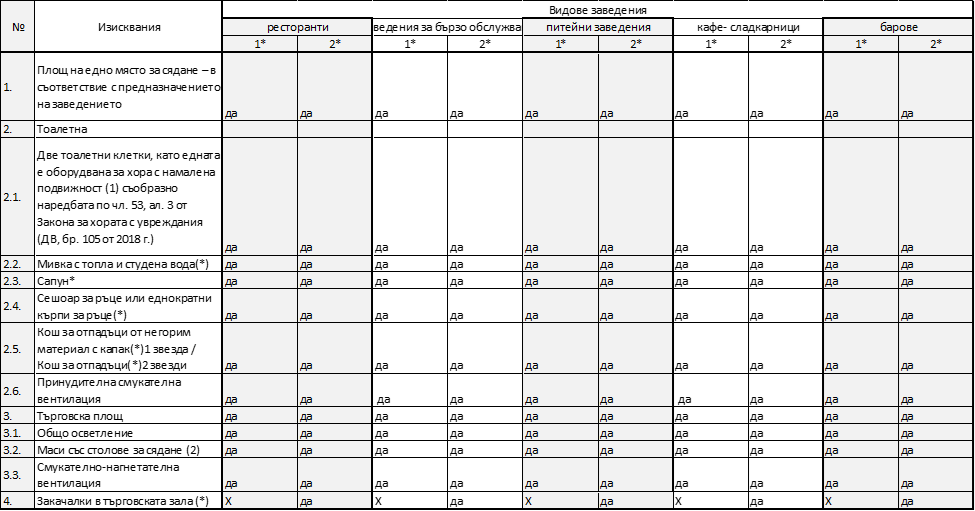 Тема 3: „Категоризиране на местата за настаняване. Единна система за туристическа информация в общините – възможности, проблеми и резултати по отношение събираемост на туристически данък, възможности за планиране на местни политики. “Обучителен модул 3 „Опазване на културно-историческото наследство и развитие на туризма“
3.2. Единната система за туристическа информация (ЕСТИ)
Съгласно чл. 116 , ал. 1 от ЗТ, лицата, извършващи хотелиерство, водят регистър за настанените туристи със съдържание на данните, утвърдени от министъра на туризма и публикувани на интернет страницата на Министерството на туризма. Вписванията в регистъра се извършват незабавно при настаняването на туриста.
https://www.tourism.government.bg/bg/kategorii/edinnata-sistema-za-turisticheska-informaciya
https://www.tourism.government.bg/bg/content/spravki-v-esti-za-potrebiteli-ot-obshtini
https://www.tourism.government.bg/sites/tourism.government.bg/files/video/2019-06/video-3-ministry-tourizm-esti-hd-1080p-1.mp4
Тема 3: „Категоризиране на местата за настаняване. Единна система за туристическа информация в общините – възможности, проблеми и резултати по отношение събираемост на туристически данък, възможности за планиране на местни политики. “Обучителен модул 3 „Опазване на културно-историческото наследство и развитие на туризма“
3.2. Единната система за туристическа информация (ЕСТИ)
Системата обхваща процесите по събиране и генериране на обобщена статистическа информация на база на подадените данни в централния регистър за нощувки от местата за настаняване и данните за лица, които не са граждани на Република България, страна-член на ЕС, Конфедерация Швейцария или страни по Споразумението за Европейското икономическо пространство.
Генерираната от ЕСТИ информация дава много предимства за целите на краткосрочното, средносрочното и дългосрочно стратегическо планиране за развитието на туризма на местно, регионално и национално ниво, подобряването на данъчната политика и събираемостта на данъците, както е и отлична основа за изготвянето на необходимите анализи, изследвания и проучвания за развитие, на база актуална и достоверна информация.
Не на последно място ЕСТИ създава среда на прозрачност, сигурност и яснота при регламентирането на дейностите, свързани с участниците и страните, имащи отношение към отрасъл Туризъм.
Тема 3: „Категоризиране на местата за настаняване. Единна система за туристическа информация в общините – възможности, проблеми и резултати по отношение събираемост на туристически данък, възможности за планиране на местни политики. “Обучителен модул 3 „Опазване на културно-историческото наследство и развитие на туризма“
3.2.1. ЕСТИ - регистри
Съгласно чл. 116, ал. 2 от ЗТ, регистърът по ал. 1 се води:
1. чрез централизирана информационна система, поддържана от министъра на туризма, достъпна чрез публично уеб-базирано или друго приложение за онлайн достъп;
2. чрез избрана от лицето, извършващо хотелиерство, информационна система, отговаряща на изискванията на Закона за електронното управление;
3. на хартиен носител по образец, утвърден от министъра на туризма и публикуван на интернет страницата на Министерството на туризма.
Съгласно чл. 116, ал. 3 от ЗТ за местата за настаняване от клас „А“ и клас „Б“ регистърът по ал. 1 се води, съгласно ал. 2, т. 1 или 2.
Тема 3: „Категоризиране на местата за настаняване. Единна система за туристическа информация в общините – възможности, проблеми и резултати по отношение събираемост на туристически данък, възможности за планиране на местни политики. “Обучителен модул 3 „Опазване на културно-историческото наследство и развитие на туризма“
3.2.1. ЕСТИ - данни
В чл. 116, ал. 5 от ЗТ е определено, че в ЕСТИ се вписват следните данни от регистрите за настаняване:
1. за туристи - граждани на Република България, на държава - членка на Европейския съюз, на държава - страна по Споразумението за Европейското икономическо пространство, или на Конфедерация Швейцария - брой на настанените туристи, дата на регистрация и дата на отпътуване;
2. за туристи - граждани на държави, извън тези по т. 1 - брой на настанените туристи, идентифициращи данни за лицата, съгласно чл. 28, ал. 4 от Закона за чужденците в Република България, дата на регистрация и дата на отпътуване.
Тема 3: „Категоризиране на местата за настаняване. Единна система за туристическа информация в общините – възможности, проблеми и резултати по отношение събираемост на туристически данък, възможности за планиране на местни политики. “Обучителен модул 3 „Опазване на културно-историческото наследство и развитие на туризма“
3.2.1. ЕСТИ-обмен на  данни
Когато регистърът за настаняване се води, съгласно:
1. алинея 2, т. 1 - данните по ал. 5 се отразяват автоматизирано в ЕСТИ;
2. алинея 2, т. 2 - лицата, извършващи хотелиерство, осигуряват автоматизирано оперативно съвместим обмен на данни между регистъра и ЕСТИ; Обменът се осъществява по реда на Закона за електронното управление или чрез интерфейси за директна свързаност;
3. алинея 2, т. 3 - данните се въвеждат в ЕСТИ чрез публично достъпен уеб или друг интерфейс и сигурна комуникационна сесия за свързаност, като въвеждането се извършва в срок до 24 часа от вписването или промяната на данните по ал. 5 в регистъра.
Когато туристически обекти по ал. 4 се намират в райони, за които липсва комуникационна свързаност, въвеждането на данни в ЕСТИ се извършва веднъж седмично; Районите се публикуват на интернет страницата на Министерството на туризма.
Тема 3: „Категоризиране на местата за настаняване. Единна система за туристическа информация в общините – възможности, проблеми и резултати по отношение събираемост на туристически данък, възможности за планиране на местни политики. “Обучителен модул 3 „Опазване на културно-историческото наследство и развитие на туризма“
3.2.1. ЕСТИ – задължения на МН и санкции
Съгласно чл. 116, ал. 3 от ЗТ за местата за настаняване от клас „А“ и клас „Б“ регистърът по ал. 1 се води съгласно ал. 2, т. 1 или 2 . Не се разрешава воденето на хартиен носител.
За туристическите хижи, туристическите учебни центрове и туристическите спални, както и за обектите по чл. 112, т. 1, регистърът по ал. 1 се води съгласно ал. 2, т. 1, 2 или 3.
Неспазването на тези задължения води до прекратяване на категорията на туристическия обект, съгласно чл. 137, ал. 1, т. 10 от ЗТ или налагане на глоба или имуществена санкция, съгласно чл. 213 от ЗТ.
За броя на реализираните нощувки, посочени в справката-декларация, съгласно чл. 61р от Закона за местните данъци и такси се дължи туристически данък.
Тема 3: „Категоризиране на местата за настаняване. Единна система за туристическа информация в общините – възможности, проблеми и резултати по отношение събираемост на туристически данък, възможности за планиране на местни политики. “Обучителен модул 3 „Опазване на културно-историческото наследство и развитие на туризма“
3.2.1. ЕСТИ
ВАЖНО!
Регистърът за настанените туристи се води в съответното място за настаняване задължително във формата и с всички реквизити, съдържащи се в утвърдения от Министерството на туризма образец.
Образец на Регистър за настанените туристи, за гражданството им и за броя на реализираните от тях нощувки, по чл . 116, ал. 2 от Закона за туризма;
Документът го има във версия Microsoft Excel 97-2003 и може да бъде свален.
Регистърът за настанените туристи е общ за българи и чужденци.
Тема 3: „Категоризиране на местата за настаняване. Единна система за туристическа информация в общините – възможности, проблеми и резултати по отношение събираемост на туристически данък, възможности за планиране на местни политики. “Обучителен модул 3 „Опазване на културно-историческото наследство и развитие на туризма“
3.2.1. ЕСТИ - регистрация
На 15.10.2019 г. в ДВ е обнародвана Наредба за НТР
Съгласно §2 от Заключителните разпоредби на Наредбата всички лица, които упражняват дейност в категоризираните места за настаняване, трябва да подадат информация до категоризиращия орган за актуалния си електронен адрес (e-mail) в 30- дневен срок от влизането в сила на Наредбата, съгласно утвърден формуляр за подаване на информация.
Формулярът се попълва от лицата, извършващи дейност в местата за настаняване, категоризирани от съответния кмет на общината, съгласно чл.128 от Закона за туризма.
Тема 3: „Категоризиране на местата за настаняване. Единна система за туристическа информация в общините – възможности, проблеми и резултати по отношение събираемост на туристически данък, възможности за планиране на местни политики. “Обучителен модул 3 „Опазване на културно-историческото наследство и развитие на туризма“
3.2.1 ЕСТИ - регистрация
Формулярът се подава до съответната отговорна общинска структура по указания, начин и ред. Подаването става или чрез деловодство, по електронна поща, лицензиран пощенски оператор, както и с КЕП. 
ЕСТИ e разработена и внедрена от Министерството на туризма, като поетапно в нея се включват със свои профили и подават данни лицата, извършващи дейност в местата за настаняване.
Считано от 01.10.2019 г. всички хотелиери трябва да подават информация към ЕСТИ съгласно изискванията на чл. 116, ал. 5 от ЗТ.
Към момента всеки хотелиер може да подава заявка за регистрация в реалната среда на ЕСТИ на следната електронна страница: https://esti.tourism.government.bg
Адресът е достъпен и чрез интернет страницата на Министерството на туризма, секция ЕСТИ.
Тема 3: „Категоризиране на местата за настаняване. Единна система за туристическа информация в общините – възможности, проблеми и резултати по отношение събираемост на туристически данък, възможности за планиране на местни политики. “Обучителен модул 3 „Опазване на културно-историческото наследство и развитие на туризма“
3.2.1. ЕСТИ – данни от МН за регистрация
За да бъде  една заявка за регистриране на профил от лицето, извършващо дейност в обекта (ЛИДО) разпознаваема от ЕСТИ, е необходимо да бъде попълнена коректно цялата информация за категоризираните места за настаняване. Универсален идентификационен код на мястото за настаняване (УИК) се генерира при задължително попълнени данни:
входящ номер на заявление-декларацията за определяне на категория;
номер и дата на заповед на категоризация и номер на удостоверението;
номер и дата на заповед за временно удостоверение,  номер на временно удостоверение;
вид на обекта, според удостоверението за утвърдена категория;
наименование на обекта;
актуален имейл на лицето, извършващо дейност в обекта;
Единен класификатор на административно-териториалните единици и териториалните единици (ЕКАТТЕ);
категория на обекта;
капаците на обекта - брой стаи/апартаменти/студиа и брой легла;
фирма/име и седалище/постоянен адрес на лицето, извършващо дейност в обекта;
ЕИК или код по БУЛСТАТ на лицето, извършващо дейност в обекта.
Тема 3: „Категоризиране на местата за настаняване. Единна система за туристическа информация в общините – възможности, проблеми и резултати по отношение събираемост на туристически данък, възможности за планиране на местни политики. “Обучителен модул 3 „Опазване на културно-историческото наследство и развитие на туризма“
3.2.1. ЕСТИ – регистрация и получаване на достъп
Ако всички данни са попълнени коректно, заявката се разпознава от ЕСТИ и системата генерира Универсален идентификационен код на мястото за настаняване (УИК). Кодът се изпраща на заявителя на посочения от него е-мейл.
Всеки, който притежава УИК, се е регистрирал успешно в системата на ЕСТИ.
Съгласно чл. 116, ал. 1 от ЗТ лицата, извършващи хотелиерство, водят регистър за настанените туристи със съдържание на данните, утвърдени от министъра на туризма и публикувани на интернет страницата (https://ntr.tourism.government.bg/) на Министерството на туризма.
 Вписванията в регистъра се извършват незабавно при настаняването на туриста.
Тема 3: „Категоризиране на местата за настаняване. Единна система за туристическа информация в общините – възможности, проблеми и резултати по отношение събираемост на туристически данък, възможности за планиране на местни политики. “Обучителен модул 3 „Опазване на културно-историческото наследство и развитие на туризма“
3.2.1. Ръководства за работа с ЕСТИ
На електронната страница на Министерство но туризма могат да се намерят следните Ръководства за работа с ЕСТИ:
 РЪКОВОДСТВО ЗА ПОДАТЕЛИ НА ИНФОРМАЦИЯ В ЕСТИ:
Разглежда данните, получавани от МН и тяхното въвеждане в системата ЕСТИ по няколко начина, в зависимост от потребностите и възможностите на МН.
За да се осигури сигурен метод за регулярно подаване на данните, системата ЕСТИ предоставя на потребителите от МН следните възможности за попълване на данни:
Web service, чрез който по предварително договорен XML формат от хотелските информационни системи се подават статистически данни за регистрираните нощувки и идентификационни данни за лицата съгласно чл. 116, ал. 5, т. 2;
Уеб-базиран потребителски интерфейс, чрез който регистрирани потребители, представители на МН, имат възможност да подадат исканите данни чрез:
o Директно въвеждане на информацията;
o Импорт на файл с данни по предварително зададен формат.
Тема 3: „Категоризиране на местата за настаняване. Единна система за туристическа информация в общините – възможности, проблеми и резултати по отношение събираемост на туристически данък, възможности за планиране на местни политики. “Обучителен модул 3 „Опазване на културно-историческото наследство и развитие на туризма“
3.2.1. Ръководства за работа  с ЕСТИ
РЪКОВОДСТВО ЗА ПОТРЕБИТЕЛИТЕ НА СИСТЕМАТА ЗА РЕГИСТРАЦИЯ НА НАСТАНЯВАНИЯТА (СРН):
Системата за регистрация на настаняванията (СРН) е част от ЕСТИ.
Тази система обхваща процесите по получаване, въвеждане, валидиране и съхранение на данни от МН. Тези данни се въвеждат от представители на МН, които са избрали този метод за регистрация на туристи (съгласно възможностите за регистрация на нощувките, описани в алинея 2 на чл. 116 от ЗТ). Данните, които се изпращат към СРН от МН, включват изискуемите по образец „Регистър за настанените туристи, за гражданството им и за броя на реализираните от тях нощувки, по чл. 116, ал. 2 от ЗТ“, утвърден от министъра на туризма, както и всички останали данни, установени по време на фазата на Анализ на изискванията.
Системата представлява централизиран регистър за въвеждане на идентификационни данни на настанените лица. Достъп до данните за лицата за въвеждане и корекции имат само представителите на мястото за настаняване, в което са регистрирани.
Персонализиращата информация за лицата (Име, номер на документ за самоличност, (ЕГН/ЛНЧ) се съхранява в системата в криптиран вид.
Тема 3: „Категоризиране на местата за настаняване. Единна система за туристическа информация в общините – възможности, проблеми и резултати по отношение събираемост на туристически данък, възможности за планиране на местни политики. “Обучителен модул 3 „Опазване на културно-историческото наследство и развитие на туризма“
3.3. Туристически данък
Туристическият данък е уреден в раздел Раздел VII на ЗМДТ.
В сила е от 2011 година, когато туристическата такса се трансформира в туристически данък.
 Съгласно чл. 61р. с туристически данък се облагат нощувките, а данъчно задължени лица са лицата, предлагащи нощувки.
Според т. 34 от Допълнителните разпоредби на ЗМДТ, „нощувки“ са нощувките в местата за настаняване по смисъла на Закона за туризма. 
Липсва обаче определение за „нощувка“ в Закона за туризма.
Тема 3: „Категоризиране на местата за настаняване. Единна система за туристическа информация в общините – възможности, проблеми и резултати по отношение събираемост на туристически данък, възможности за планиране на местни политики. “Обучителен модул 3 „Опазване на културно-историческото наследство и развитие на туризма“
3.3.1. Определяне на размера на ТД
Общинският съвет определя с наредба размера на данъка в границите от 0,20 лв. до 3,00 лв. за всяка нощувка, съобразно населените места в общината и категорията или регистрацията на местата за настаняване по ЗТ.
Размерът на дължимия данък за календарния месец се определя от служител на Общинска администрация, въз основа на данни от ЕСТИ, поддържана от Министерството на туризма, като броят на предоставените нощувки за месеца се умножава по единичната ставка за размера на данъка.
Тема 3: „Категоризиране на местата за настаняване. Единна система за туристическа информация в общините – възможности, проблеми и резултати по отношение събираемост на туристически данък, възможности за планиране на местни политики. “Обучителен модул 3 „Опазване на културно-историческото наследство и развитие на туризма“
3.3.2. Предоставяне на данни и обмен на информация, относно ТД
Министерството на туризма, непосредствено след изтичане на календарния месец, както и след изтичане на текущата година, предоставя по електронен път на Министерството на финансите необходимите данни от ЕСТИ чрез системата за обмен на информация, поддържана в изпълнение на чл. 5а.
Данните  се предоставят от Министерството на финансите на общините в срок до три дни след получаването им от Министерството на туризма, както следва:
- чрез изградена и функционираща автоматизирана връзка между системата за обмен на информация, поддържана от Министерството на финансите в изпълнение на чл. 5а, и софтуерния продукт за администриране на местните данъци и такси на съответната община, или
- чрез предоставен оторизиран достъп на съответната община до информацията от ЕСТИ.
Тема 3: „Категоризиране на местата за настаняване. Единна система за туристическа информация в общините – възможности, проблеми и резултати по отношение събираемост на туристически данък, възможности за планиране на местни политики. “Обучителен модул 3 „Опазване на културно-историческото наследство и развитие на туризма“
3.3.3. Начисляване на ТД. Данъчнозадължени лица
Туристическият данък се начислява на отделен ред в документа, който се издава от данъчно задълженото лице към лицето, ползващо нощувка при заплащане на  нощувката. 
Няма основание да бъде определян данък за всяко от лицата, които са пренощували в съответния хотел или друго място за настаняване. 
Данъчно задължените лица декларират броя на предоставените нощувки за предходната календарна година, като размерът на данъка е броят на нощувките, умножен по определената от общинския съвет данъчна ставка. 
Данъчно задължените лица внасят данъка в приход на бюджета на общината по местонахождение на местата за настаняване по смисъла на Закона за туризма.
Тема 3: „Категоризиране на местата за настаняване. Единна система за туристическа информация в общините – възможности, проблеми и резултати по отношение събираемост на туристически данък, възможности за планиране на местни политики. “Обучителен модул 3 „Опазване на културно-историческото наследство и развитие на туризма“
3.3.4.Определяне и внасяне на ТД
Дължимият данък по ал. 2 се внася от данъчно задължените лица до 15-о число на месеца, следващ месеца, през който са предоставени нощувките.
Липсва ред за уведомяване на данъчнозадълженото лице за дължимия данък.
След изменението на ЗМДТ, в сила от 01.01.2020 г. размерът на данъка се определя от служител на общинска администрация и следва да е ясен акта, с който се определя и сроковете и начина, по който се уведомява данъчнозадълженото лице.
Данъчно задължените лица подават декларация по образец до 31 януари на всяка година за облагане с туристически данък за предходната календарна година, като обаче не я ясно какви точно действия поражда тази декларация.
Тема 3: „Категоризиране на местата за настаняване. Единна система за туристическа информация в общините – възможности, проблеми и резултати по отношение събираемост на туристически данък, възможности за планиране на местни политики. “Обучителен модул 3 „Опазване на културно-историческото наследство и развитие на туризма“
3.3.5.Установяване и събиране на данъка
Съгласно чл. 4 от ЗМДТ, установяването, обезпечаването и събирането на местните данъци се извършва от служители на общинската администрация по реда на Данъчно-осигурителния процесуален кодекс. Обжалването на свързаните с тях актове се извършва по местонахождението на общината, в чийто район е възникнало задължението, по реда на Данъчно-осигурителния процесуален кодекс.
В производствата по установяване и събиране на местни данъци  служителите на общинската администрация имат правата и задълженията на органи по приходите, а в производствата по обезпечаване на данъчни задължения - на публични изпълнители.
Тема 3: „Категоризиране на местата за настаняване. Единна система за туристическа информация в общините – възможности, проблеми и резултати по отношение събираемост на туристически данък, възможности за планиране на местни политики. “Обучителен модул 3 „Опазване на културно-историческото наследство и развитие на туризма“
3.3.6. Установяване и събиране на данъка- въпроси
Остават открити основни въпроси, неуредени  в законите, свързани с процеса на установяване и събиране на ТД:
С какъв акт се установява от органите на общинска администрация и как се съобщава установения размер ежемесечно?
В какъв срок и по какъв ред се оспорва установения размер?
Какъв е характерът на годишната декларация, подавана от данъчнозадължените лица в срок до 31.01 на годината и какви права и задължения поражда тя?
Как протича производство по проверка или ревизия, свързани с туристическия данък?
Тема 3: „Категоризиране на местата за настаняване. Единна система за туристическа информация в общините – възможности, проблеми и резултати по отношение събираемост на туристически данък, възможности за планиране на местни политики. “Обучителен модул 3 „Опазване на културно-историческото наследство и развитие на туризма“
3.3.7. Характер на приходите от ТД
Съгласно чл. 61т от ЗМДТ, приходите от туристическия данък се разходват за мероприятия по чл. 11, ал. 2 от Закона за туризма.
Същевременно обаче, по силата на чл. 17 от Закона за публичните финанси, постъпленията не са целеви и служат за покриване на плащанията. 
Също така, политиките и дейностите, свързани с туризма, се обсъждат и приемат преди началото на календарната година, а данъчните приходи са прогноза и в този смисъл не могат да бъдат целеви.
Тема 3: „Категоризиране на местата за настаняване. Единна система за туристическа информация в общините – възможности, проблеми и резултати по отношение събираемост на туристически данък, възможности за планиране на местни политики. “Обучителен модул 3 „Опазване на културно-историческото наследство и развитие на туризма“
3.4. Възможности за планиране на местни политики
План за интегрирано развитие на община (ПИРО), съгласно Закона за регионално развитие (ЗРР), изм. и доп. ДВ. бр. 21 от 13 март 2020 г.
Приложени към ПИРО: Общинска програма за развитие на туризма, съгл. чл. 11 от Закона за туризма, се разработва в съответствие с приоритетите на регионалната стратегия за развитие на туризма и стратегиите по чл. 5, ал. 2 от Закона за туризма.
Тема 3: „Категоризиране на местата за настаняване. Единна система за туристическа информация в общините – възможности, проблеми и резултати по отношение събираемост на туристически данък, възможности за планиране на местни политики. “Обучителен модул 3 „Опазване на културно-историческото наследство и развитие на туризма“
3.4. Възможности за планиране на местни политики
Общинската програма за развитие на туризма, съгласно чл. 11 от ЗТ, предвижда конкретни проекти, включващи мероприятия за:
Изграждане и поддържане на инфраструктурата, обслужваща туризма на територията на общината, включително местните пътища до туристически обекти;
Изграждане и функциониране на общински туристически информационни центрове и организация на информационното обслужване на туристите (доп. - ДВ, бр. 17 от 2020 г.);
Изграждане и поддържане на туристически обекти, които са общинска собственост или за които правото за ползване и управление е предоставено на общината;
Организиране на събития и мероприятия с местно и национално значение, които допринасят за развитието на туризма;
Тема 3: „Категоризиране на местата за настаняване. Единна система за туристическа информация в общините – възможности, проблеми и резултати по отношение събираемост на туристически данък, възможности за планиране на местни политики. “Обучителен модул 3 „Опазване на културно-историческото наследство и развитие на туризма“
3.4. Възможности за планиране на местни политики
Общинската програма за развитие на туризма предвижда конкретни проекти, включващи мероприятия за:
5. Провеждане на проучвания, анализи и прогнози за развитието на туризма в общината;
6. Реклама на туристическия продукт на общината, включително участие на туристически борси и изложения;
7. Взаимодействие и членство на общината в туристически сдружения и в съответната ОУТР;
8. Подобряване качеството на услугите, предлагани в общинските туристически обекти;
Тема 3: „Категоризиране на местата за настаняване. Единна система за туристическа информация в общините – възможности, проблеми и резултати по отношение събираемост на туристически данък, възможности за планиране на местни политики. “Обучителен модул 3 „Опазване на културно-историческото наследство и развитие на туризма“
3.4. Възможности за планиране на местни политики
На национално ниво се наблюдава недостатъчна устойчивост в прилаганите политики и функционирането на политическата система. Налице са чести правителствени кризи, липса на консенсус по важни, стратегически за страната, политики и въпроси и липса на последователност в осъществяването на вътрешната и външната политика на страната. Държавните инвестиции в туризма играят важна роля за неговото развитие и са добър сигнал за частните инвеститори в сектора. Ролята на държавните институции в туризма е да разработват и реализират публични инвестиционни проекти за развитие на туризма в страната в съответствие с държавната стратегия и план за действие в сектора, да създадат цялостна благоприятна среда и условия за насърчаване на частните инвестиции в туризма (местни и чуждестранни) и да развиват успешни публично-частни партньорства за подобряване конкурентоспособността на туристическия сектор, за устойчиво развитие на туризма в страната и за ефективно маркетиране на туристическата дестинация в световен план.
Тема 3: „Категоризиране на местата за настаняване. Единна система за туристическа информация в общините – възможности, проблеми и резултати по отношение събираемост на туристически данък, възможности за планиране на местни политики. “Обучителен модул 3 „Опазване на културно-историческото наследство и развитие на туризма“
3.4. Възможности за планиране на местни политики
Като цяло може да се твърди, че стратегическото планиране в сектора не е на необходимото ниво, което е бариера пред осъществяването на последователна и ефективна туристическа политика. Липсата на конкретни индикатори и системи за мониторинг на резултатите не позволяват да се направи обективна оценка за постигнатите резултати и да бъдат изведени поуките от осъществените дейности. Това представлява бариера за развитието на политиките в сектора. Приемането на настоящата актуализация на НСУРТРБ ще обедини заинтересованите страни в изпълнението на общи цели и ще даде насока за развитие на туристическите райони и общините.
Тема 3: „Категоризиране на местата за настаняване. Единна система за туристическа информация в общините – възможности, проблеми и резултати по отношение събираемост на туристически данък, възможности за планиране на местни политики. “Обучителен модул 3 „Опазване на културно-историческото наследство и развитие на туризма“
3.4. Възможности за планиране на местни политики
Предвид силните страни на България като туристическа дестинация и възможностите за развитието й, с оглед на промените в поведението и мотивацията на потребителите и от гледна точка на позиционирането й сред основните конкуренти, е формулирана визия за развитието на дестинацията (желано бъдещо състояние) към 2030 г., която гласи: БЪЛГАРИЯ: ПРЕДПОЧИТАНА ДЕСТИНАЦИЯ ЗА УСТОЙЧИВ ТУРИЗЪМ В ЧЕТИРИ СЕЗОНА.